CESANTES
Un tesouro por descubrir
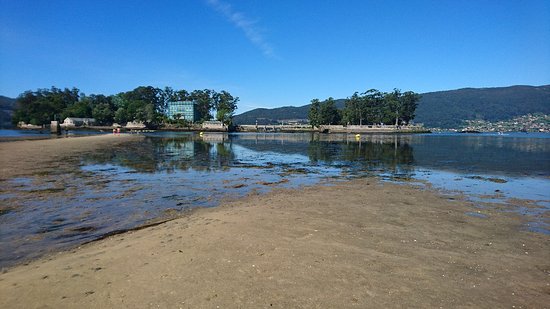 SUMERXÍNDONOS NUN PROXECTO
Escoita ao alumnado
Deseña un proxecto ambicioso acorde cos seus intereses.
Aproveita os recursos da contorna.
Implica as familias
EMOCIÓNAOS!
PRODUTO
Indicamos o que queremos por escrito.
Usar medios diferentes para obter a información.
Darlle forma á información.
Compartir.
MENTRES PREPARAN O PRODUTO
RECREACIÓN
ONDE ESTÁ A HISTORIA?
PRESENTACIÓN DO PROXECTO
ANALIZAMOS
1. Que temos?
2. Que podemos aproveitar?
3. Por onde imos seguir?
E APARECEN AS SORPRESAS…
POR EN VALOR O PROXECTO
Compartir
Difundir na rede 
Peche final
GRAZAS
https://www.instagram.com/ceip_reboreda/
                                       nivecaro@edu.xunta.gal